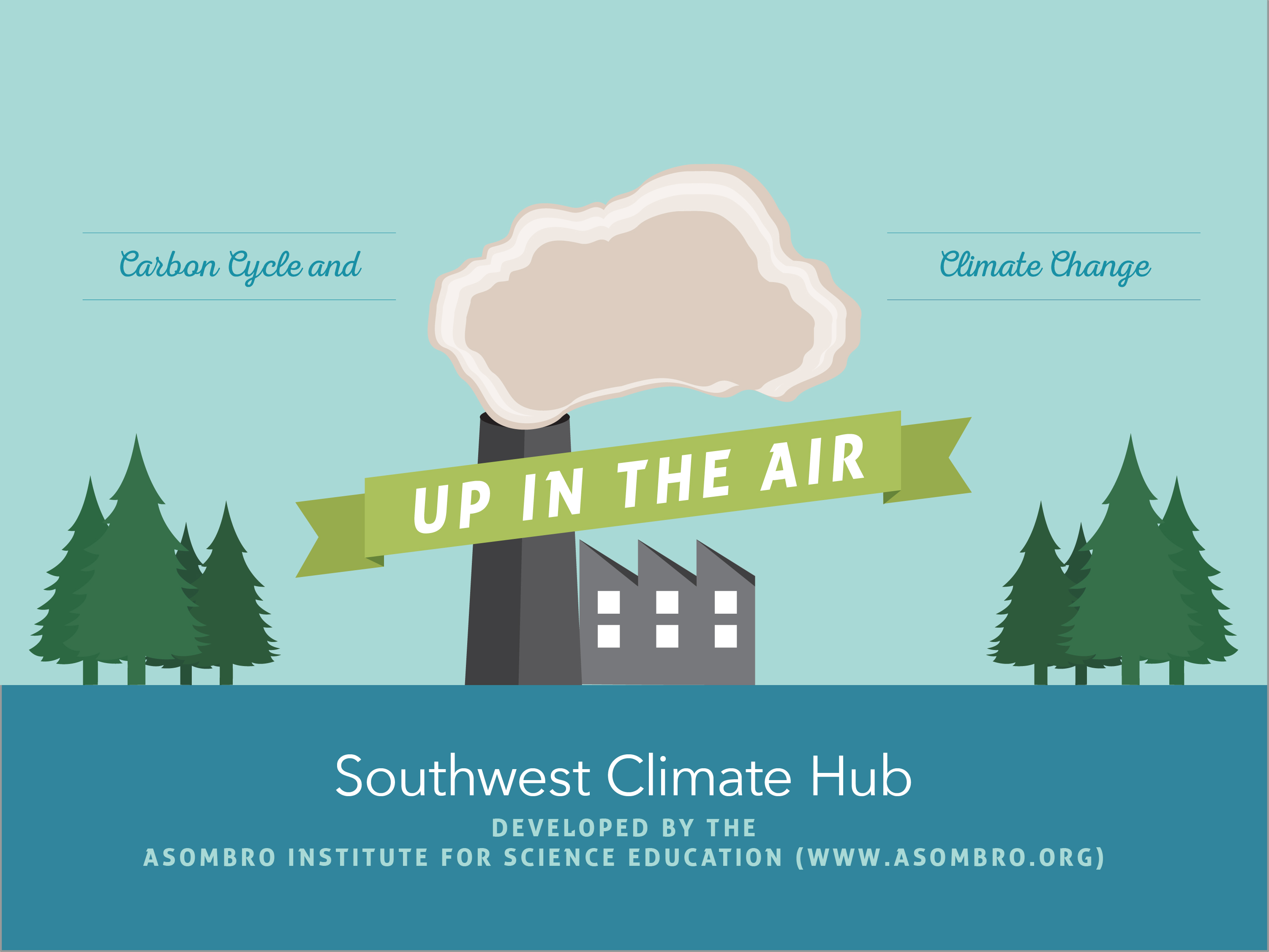 Phenomenon
How are humans impacting the cycling of carbon on Earth?
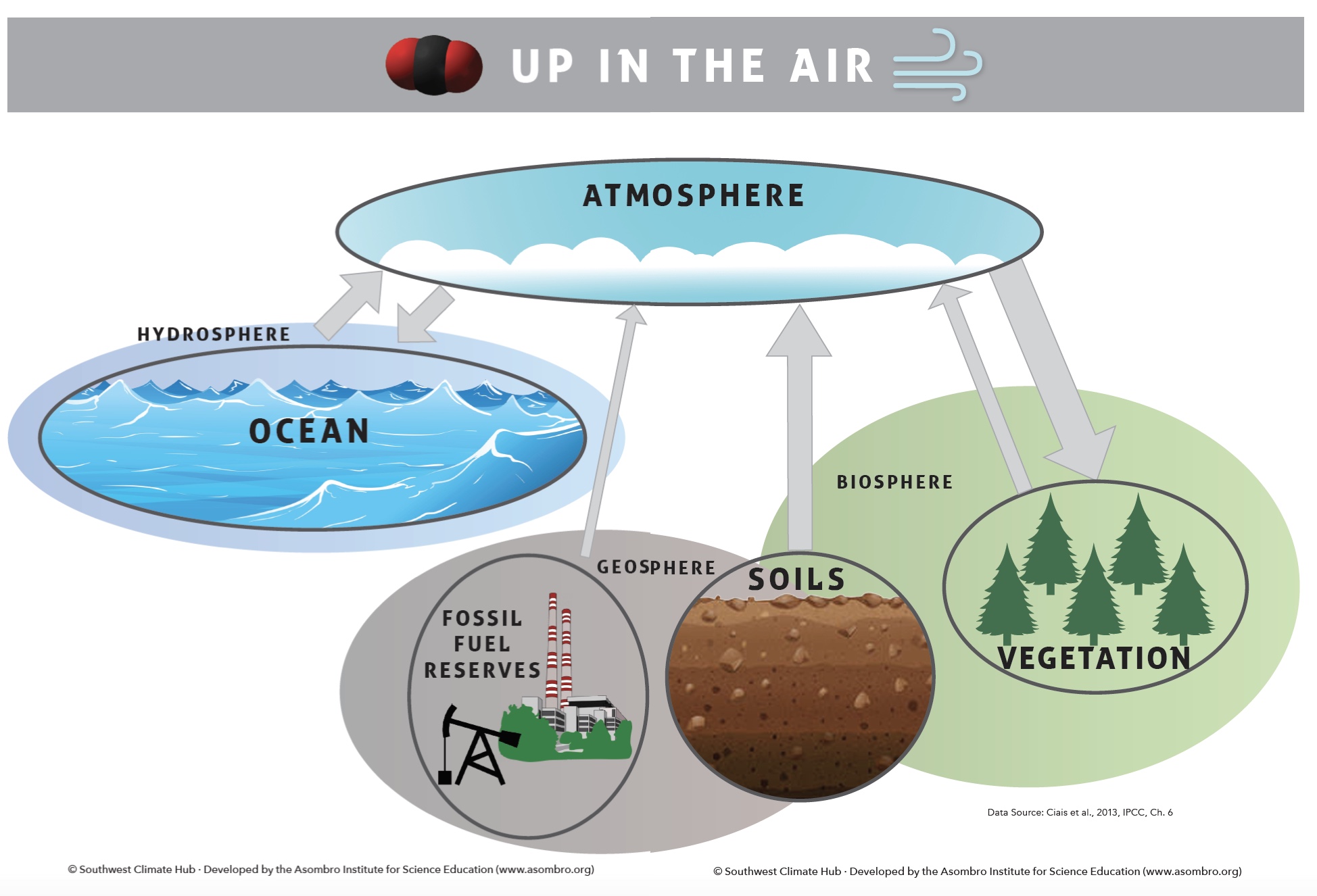 2
Carbon
C
C6H12O6
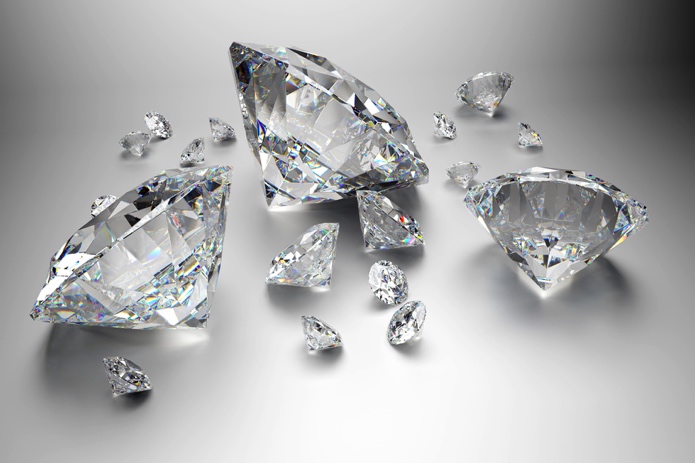 CO2
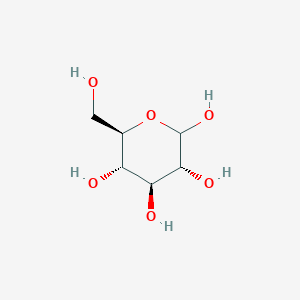 Source: pubchem.ncbi.nlm.nih.gov
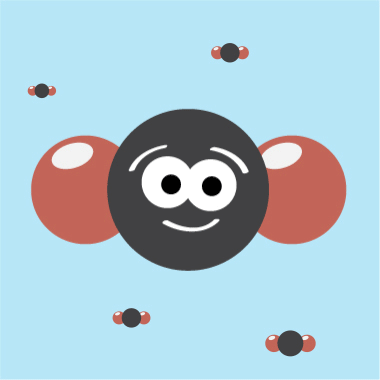 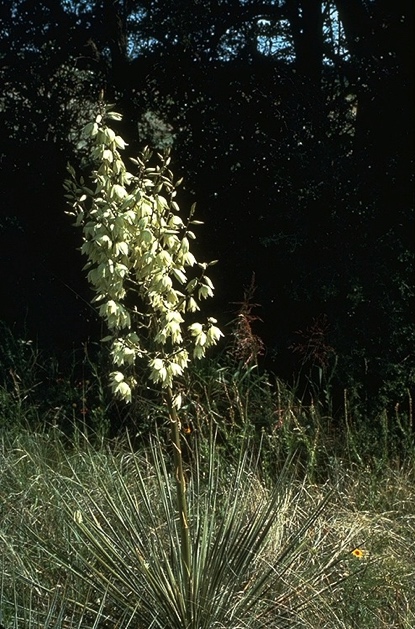 Source: climate.nasa.gov/news/2491/10-interesting-things-about-air/
Source: share.america.gov/consumers-ask-questions-about-diamonds/
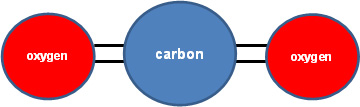 3
Source: https://plants.usda.gov
Source: netl.doe.gov/coal/carbon-storage/faqs/carbon-dioxide-101
Spheres:Atmosphere, Hydrosphere, Geosphere, & Biosphere
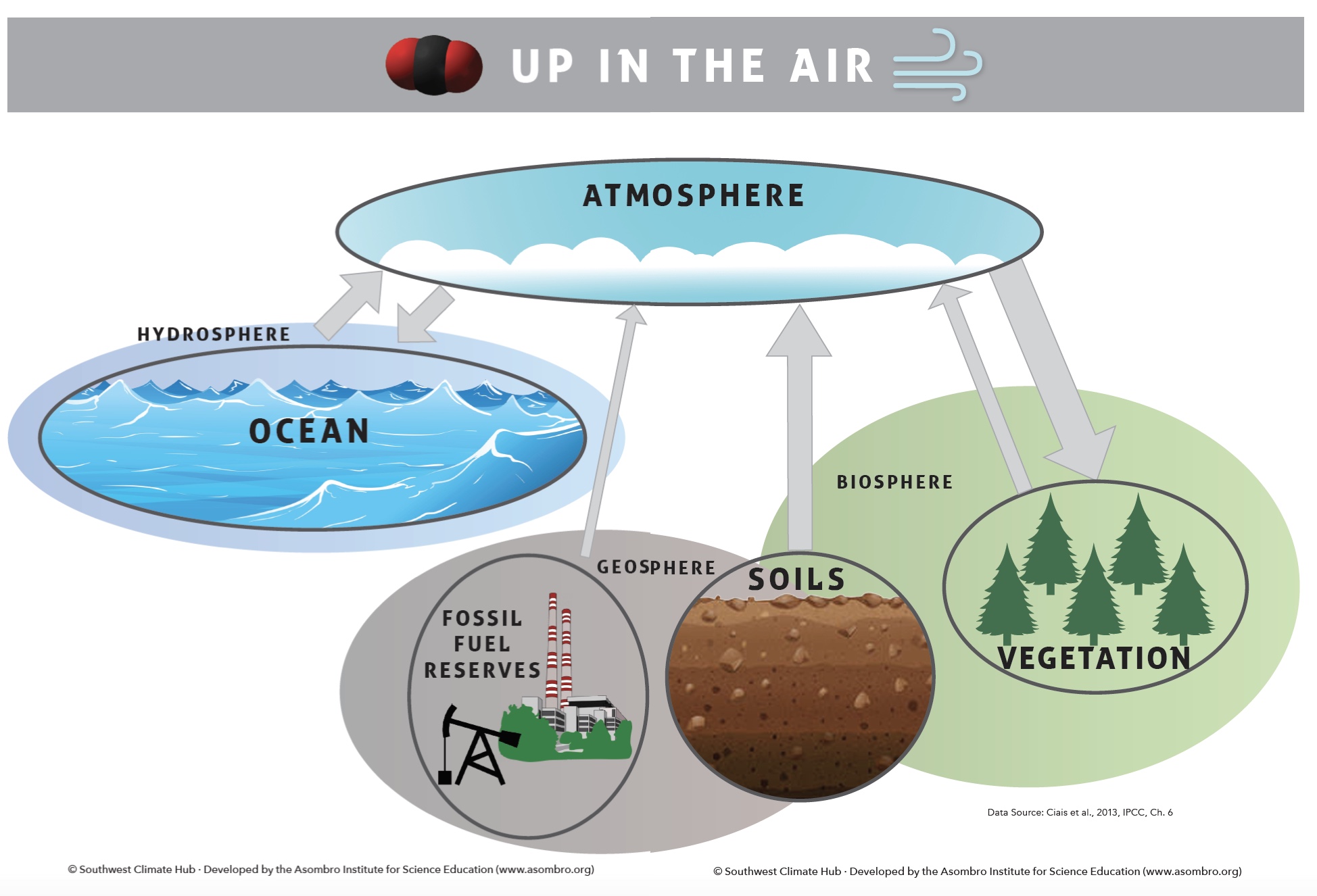 Air
Water
Living Systems
Land
4
Carbon Moves Between Reservoirs
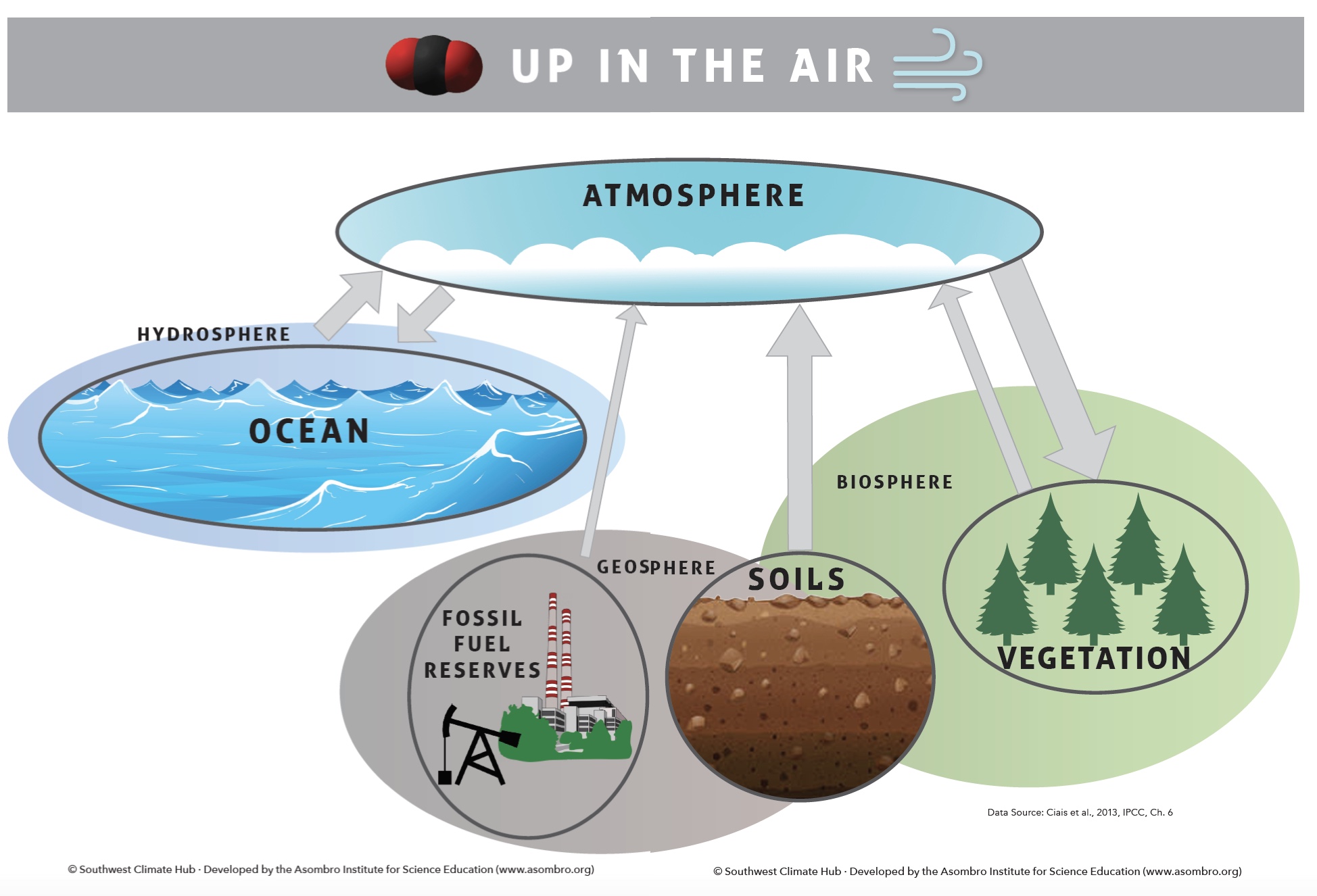 5
Carbon Cycle and Climate Change
Day 1: 
	Where is carbon and how does it move?
Day 2:
	How much carbon is entering the atmosphere?
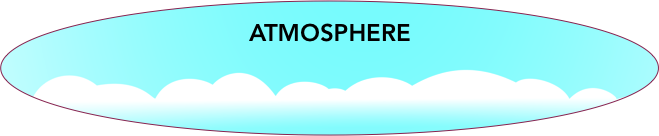 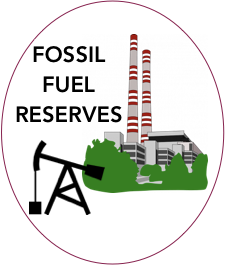 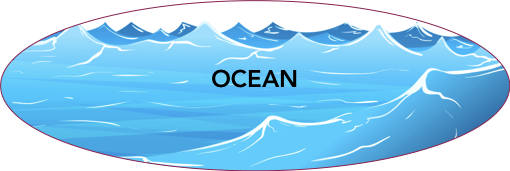 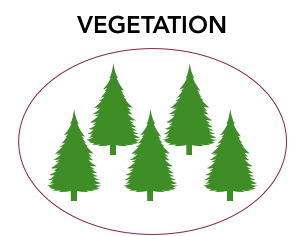 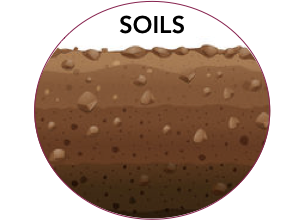 6
Making a String Model
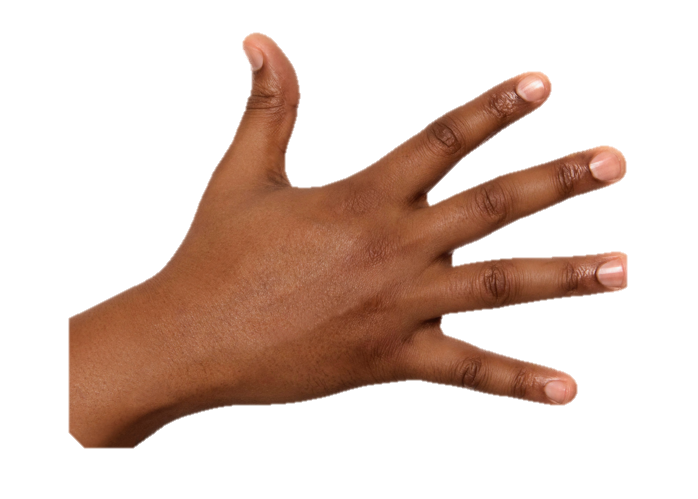 Every square centimeter in your string model represents 1 Petagram of carbon (PgC).

1 Pg = 1015 g
1 quadrillion grams
Weight of about 6 million blue whales
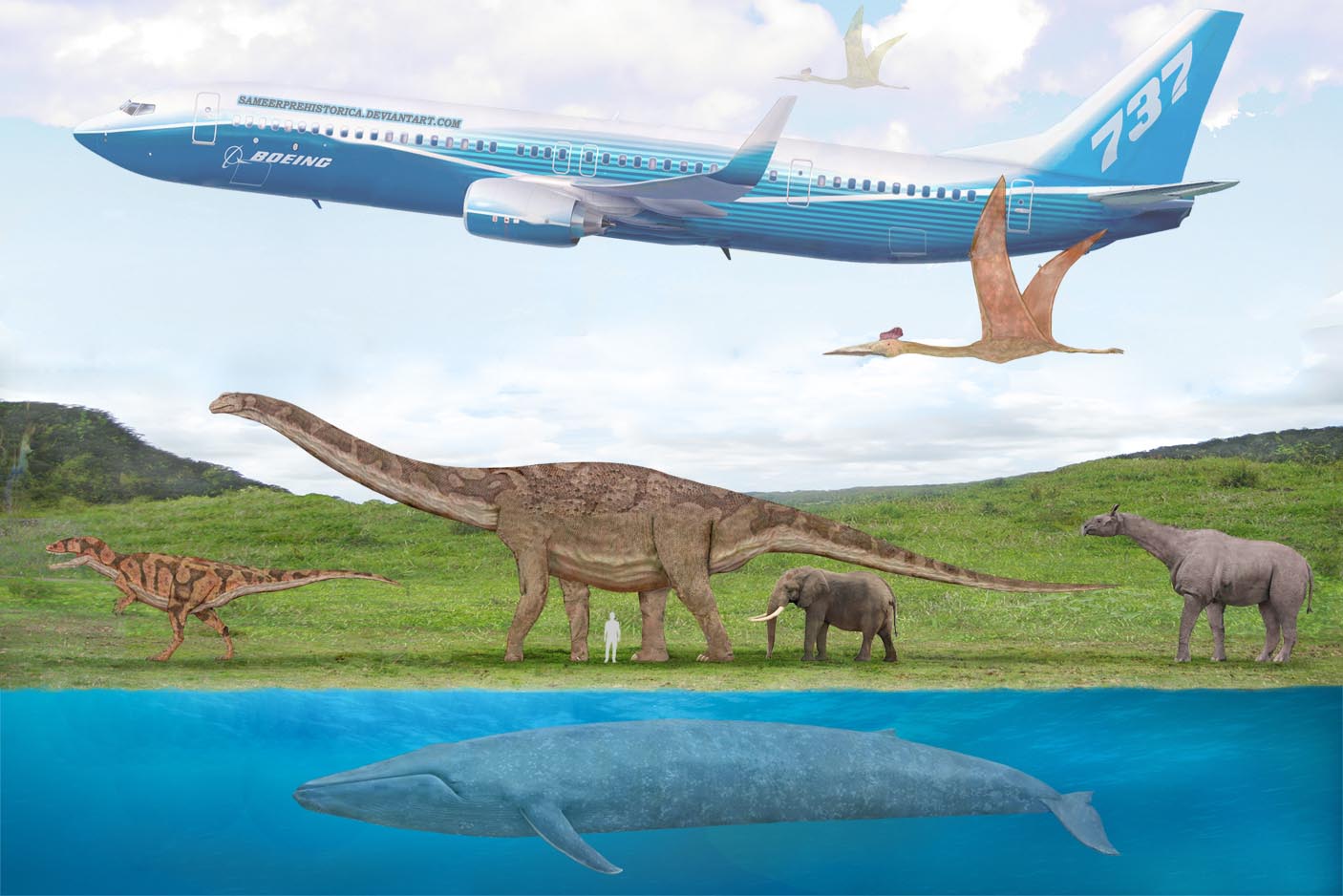 Source: UMD, Dept. of Geology 
(geol.umd.edu/~tholtz/G204/lectures/204whales.html)
7
How Much Carbon is There?
Divide into 5 groups and follow the task card instructions (side #1).
Use string to measure out a circle to represent one of the five carbon reservoirs.
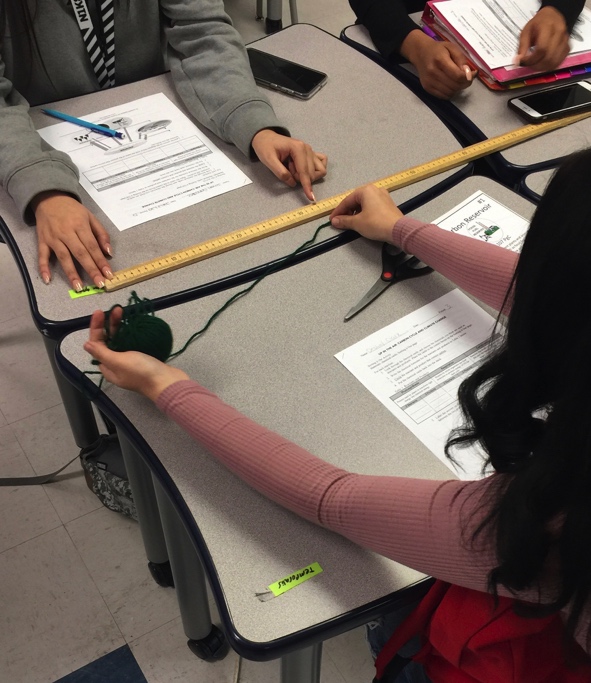 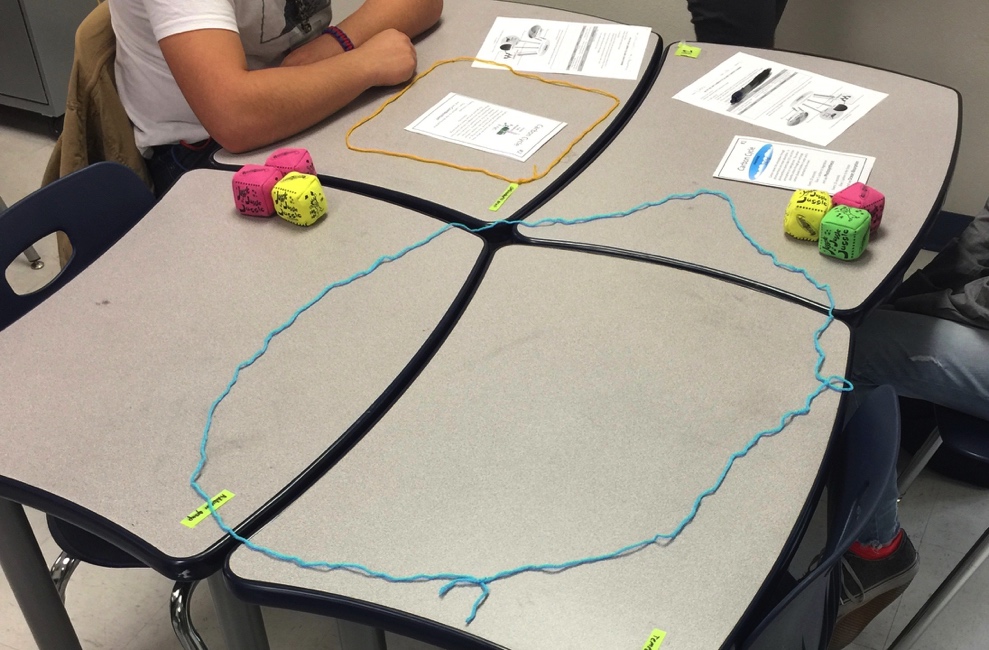 8
How Does Carbon Move?
How do you think carbon gets into your reservoir?

Where does it go when it leaves your reservoir?
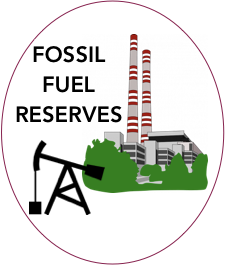 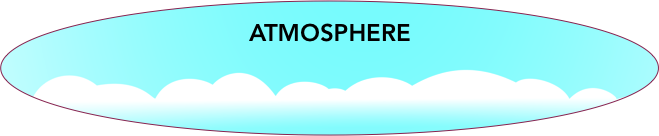 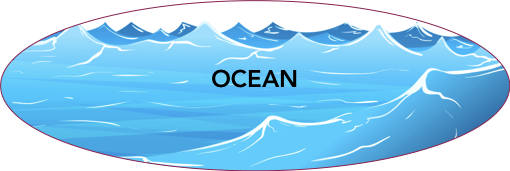 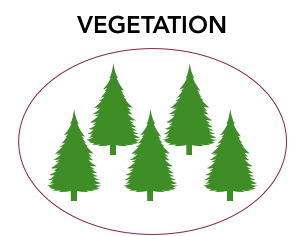 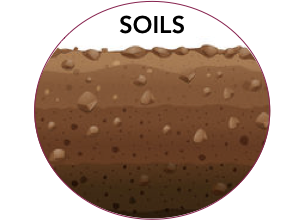 9
How Does Carbon Move?
Read side #2 of your task card.

Choose jobs:
1 timer: stopwatch, say when to throw/walk
1 catcher: collect beanbags from other groups
1 or 2 throwers (or walkers): toss/walk beanbags to other reservoirs

Throwers will say the represented process LOUDLY.

When your instructor tells you to begin, start your stopwatch, and follow the instructions for moving carbon to other reservoirs.
10
What Words Did You Hear?
Respiration
Photosynthesis
Ocean Absorption
Ocean Release
Decomposition
Combustion
Fossil Fuel Formation
Soils or Vegetation
Atmosphere
Atmosphere
Ocean
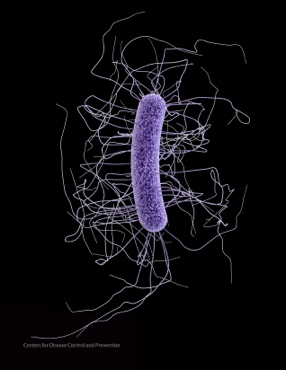 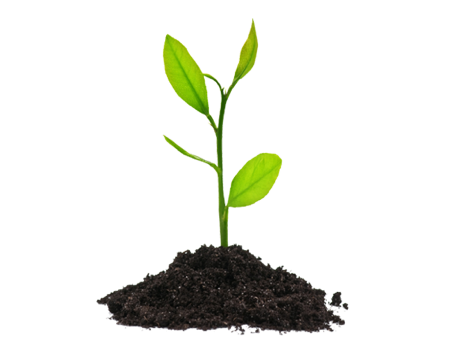 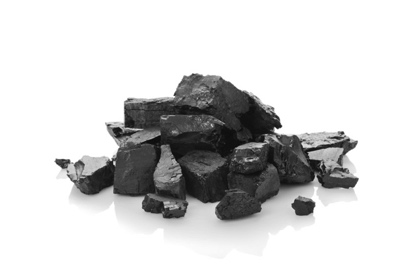 11
Sorting it Out
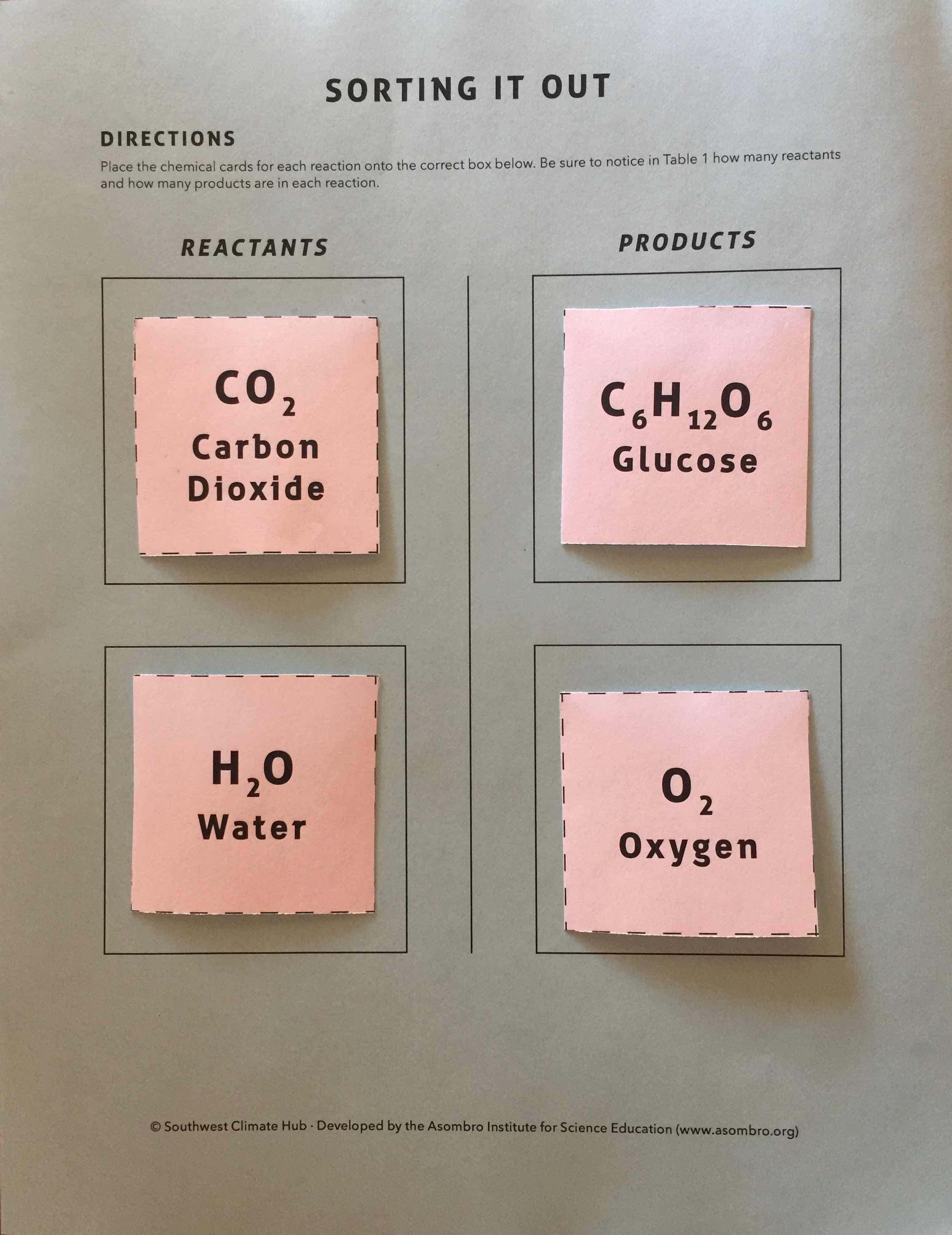 Identify the reactants and products in three carbon cycle processes.
12
PhotosynthesisProcess used by plants to transform light energy into chemical energy
Choose chemicals used as reactants and products.
Place cards in boxes on Sorting it Out page.
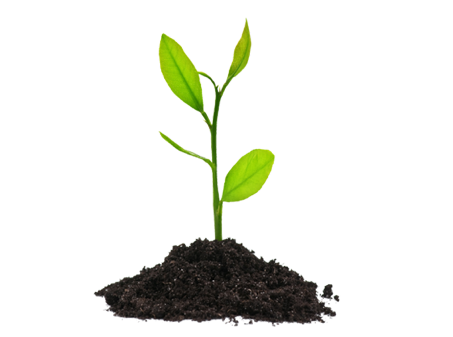 13
Photosynthesis
In Table 1, write the reactants and products in the blanks.
2 Reactants

___________

___________
2 Products

___________

___________
CO2
C6H12O6
H2O
O2
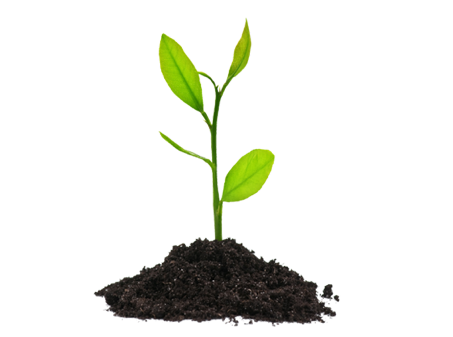 14
Photosynthesis
Carbon cycle: most interested in what happens to carbon.
Circle reactant and product that contain carbon.
2 Reactants

___________

___________
2 Products

___________

___________
CO2
C6H12O6
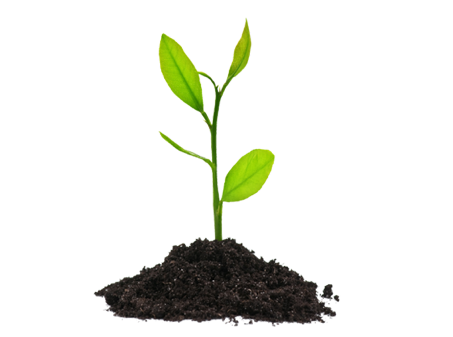 H2O
O2
15
Photosynthesis
Which arrow in the diagram represents photosynthesis?
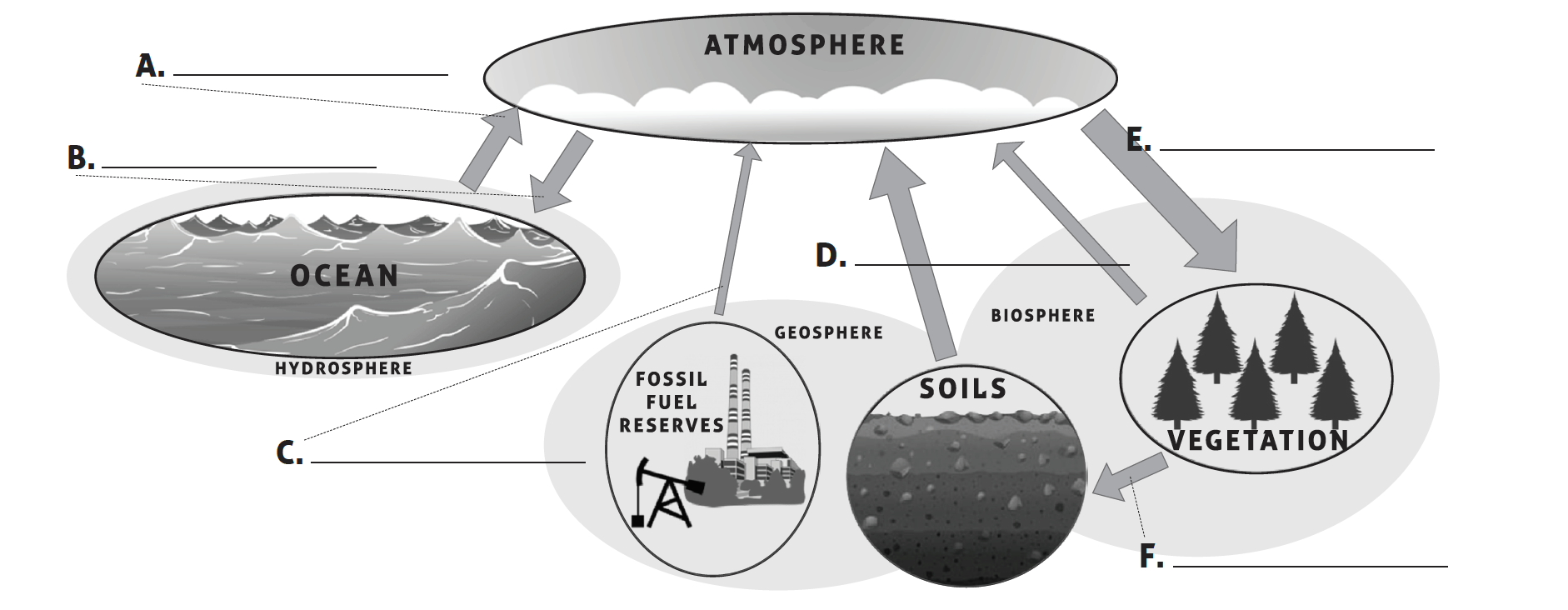 Photosynthesis
16
RespirationProcess by which organisms use food molecules to produce energy (ATP) for their cells
Choose chemicals used as reactants and products.
Place cards in boxes on Sorting it Out page.
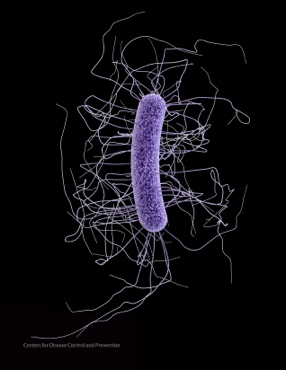 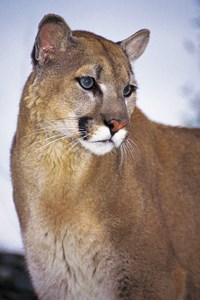 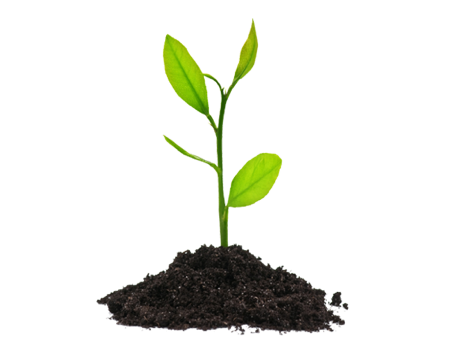 Source: National Park Service
(nps.gov/romo/learn/nature/mountain-lion.htm)
17
Respiration
In Table 1, write the reactants and products in the blanks.
2 Reactants

___________

___________
2 Products

___________

___________
C6H12O6
CO2
O2
H2O
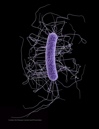 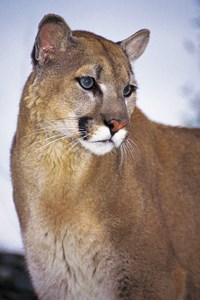 18
Respiration
Circle the reactant and product that contain carbon.
2 Reactants

___________

___________
2 Products

___________

___________
C6H12O6
CO2
O2
H2O
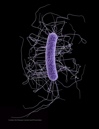 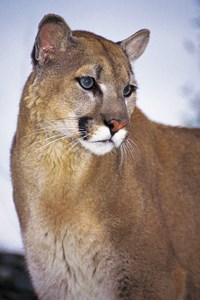 19
Respiration
Which arrow in the diagram represents respiration?
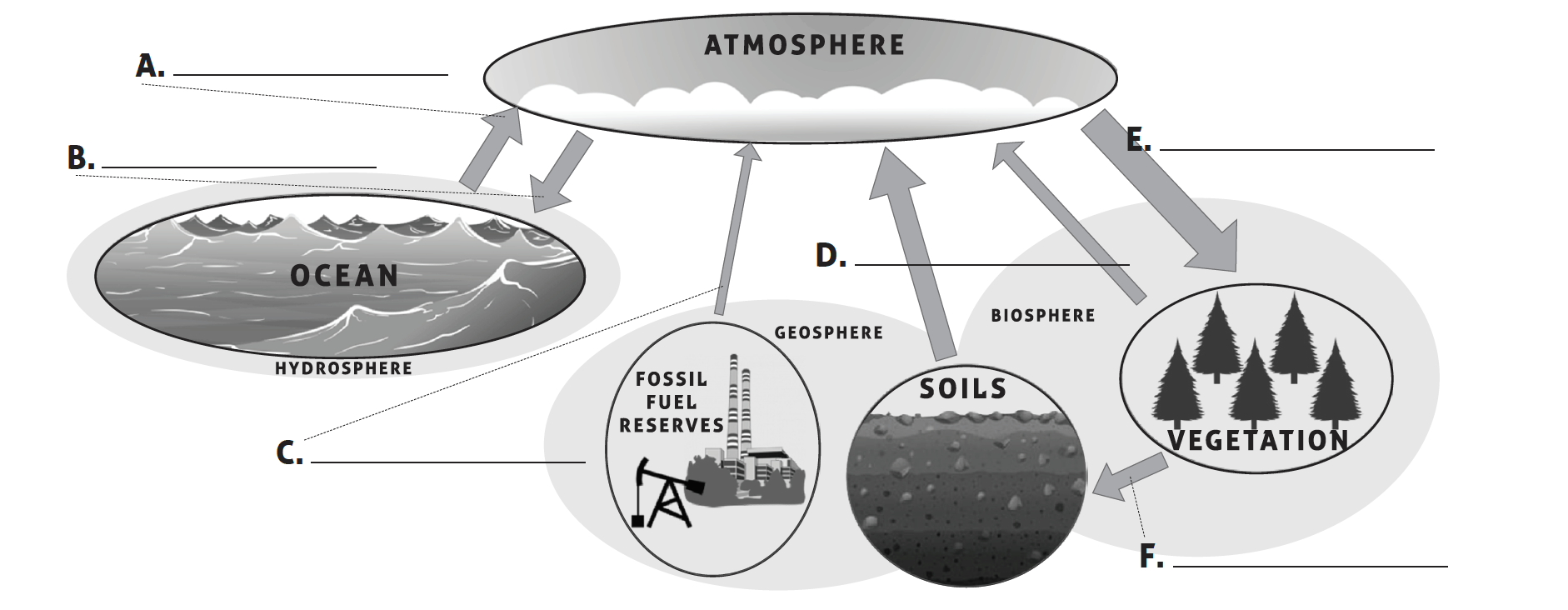 Photosynthesis
Respiration
20
CombustionReaction that results in heat and light
Burning
Combustion of coal
Approximately 1/3 of power plants in US
Coal is mostly carbon
Choose chemicals used as reactants and product (only one product).
Place cards in boxes 
	on Sorting it Out page.
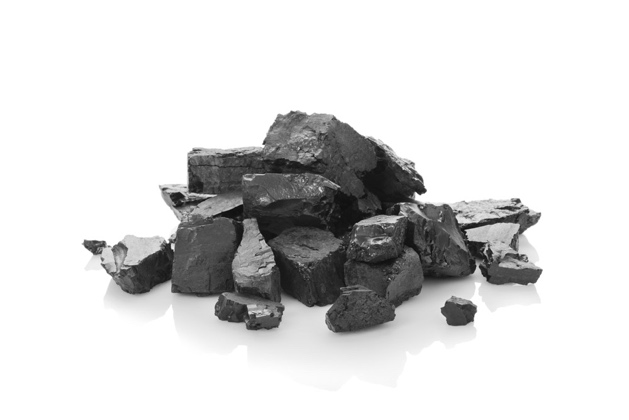 Source: North Dakota Studies
(ndstudies.gov/energy/level2/module-3-coal/what-coal)
21
Combustion of Coal
In Table 1, write the reactants and product in the blanks.
2 Reactants

___________

___________
1 Product

___________
C
CO2
O2
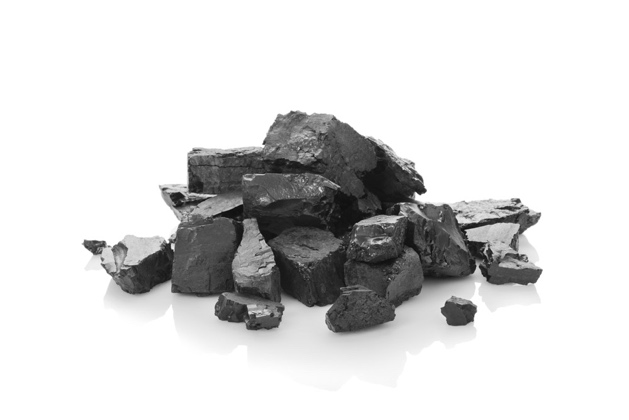 22
Combustion of Coal
Circle the reactant and product that contain carbon.
2 Reactants

___________

___________
1 Product

___________
C
CO2
O2
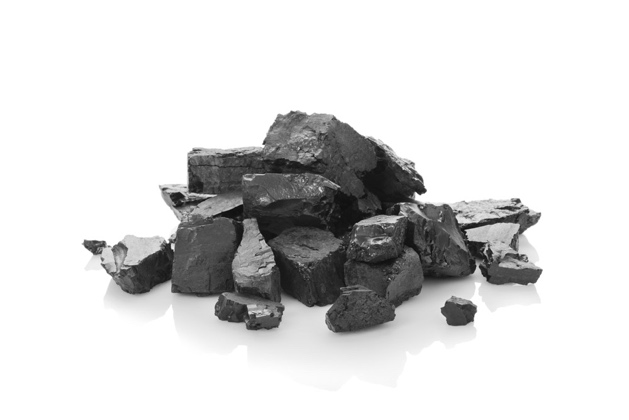 23
Combustion of Coal
Which arrow in the diagram represents combustion?
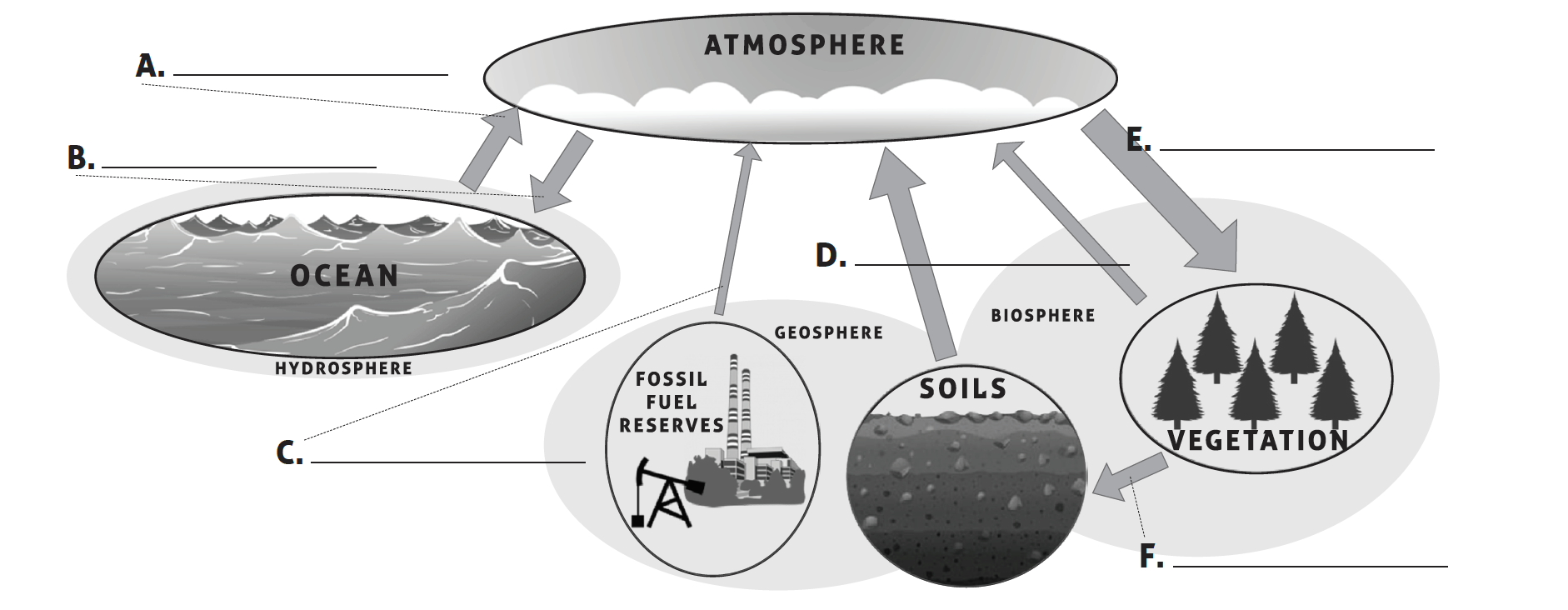 Photosynthesis
Respiration
Combustion
24
Ocean Release and Absorption
During gas exchange, CO2  moves between the ocean and atmosphere, but no chemical reaction occurs.
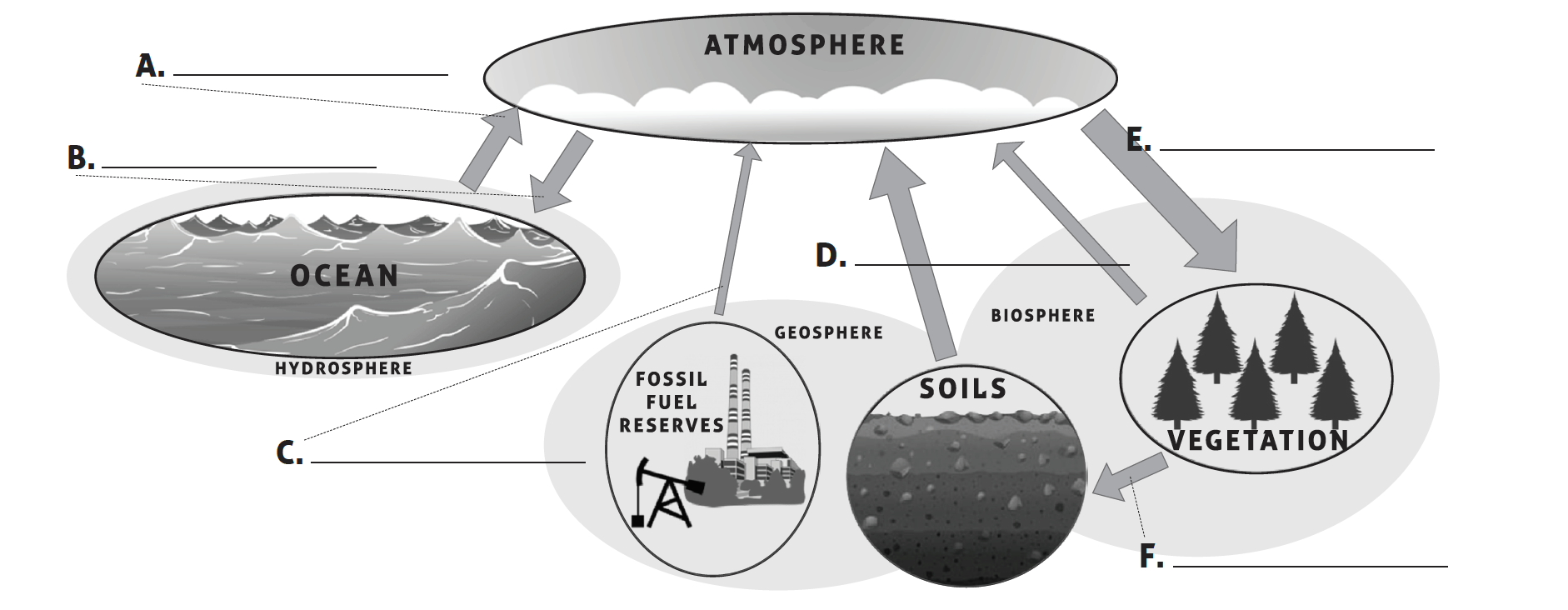 Release
Photosynthesis
Absorption
Respiration
Combustion
25
Decomposition
During decomposition, organic molecules break down through various processes.
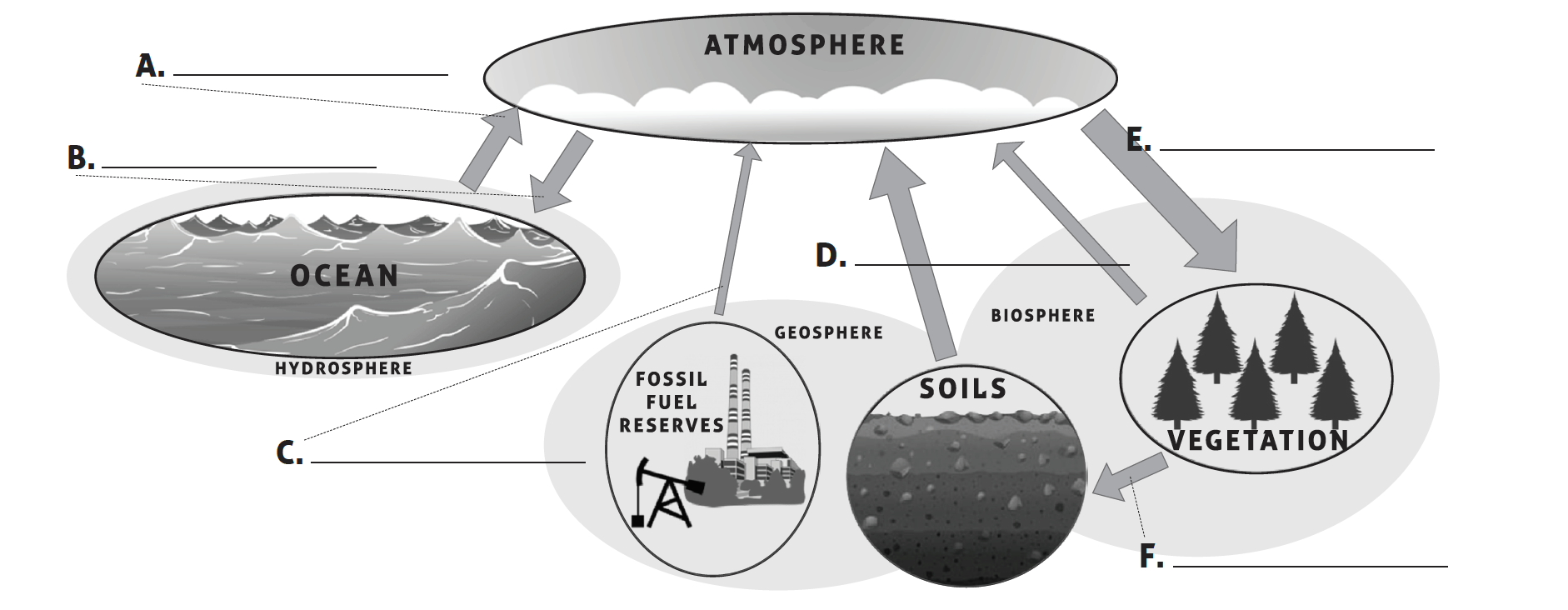 Release
Photosynthesis
Absorption
Respiration
Combustion
Decomposition
26
Phenomenon
How are humans impacting the cycling of carbon on Earth?
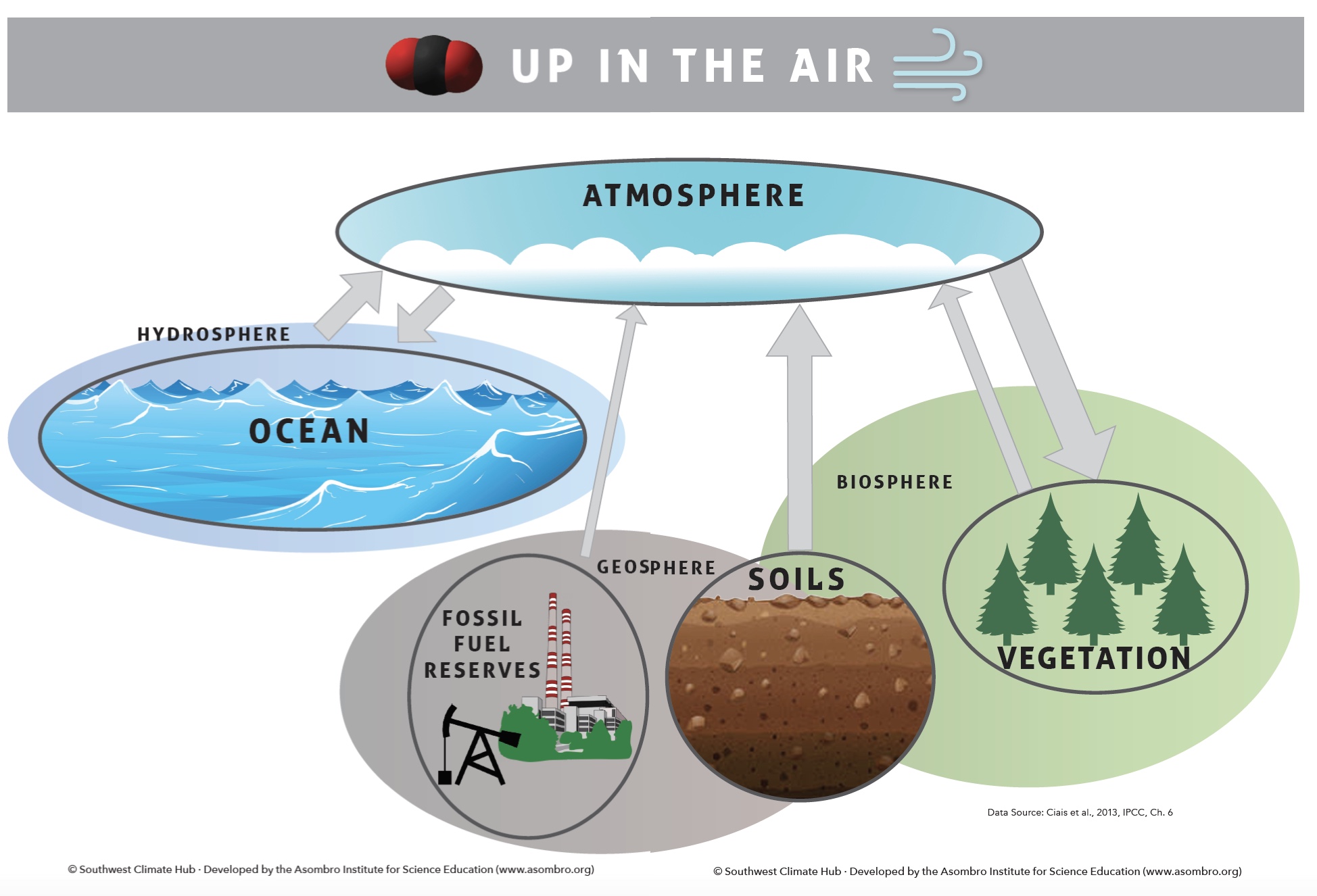 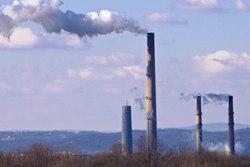 Source: epa.gov/enforcement/national-compliance-initiative-
reducing-air-pollution-largest-sources
27
Part II
How are humans impacting the cycling of carbon on Earth?


Processes of carbon cycle
Ends Up
Source
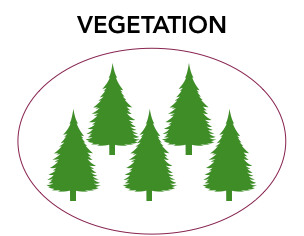 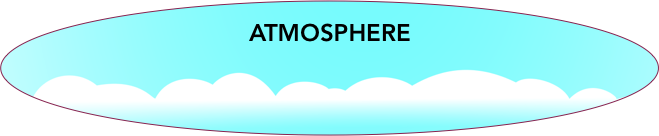 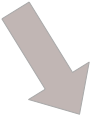 CO2
C6H12O6
28
Reservoirs and Fluxes
Creating a quantitative model
Reservoir: the places where carbon is stored
Flux: movement of carbon between reservoirs
Reservoir
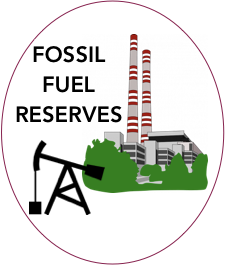 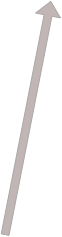 Reservoir
Flux
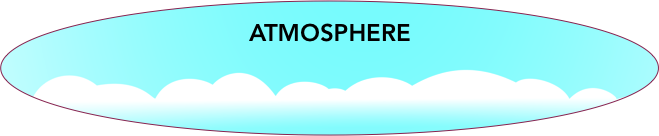 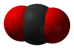 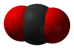 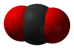 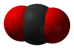 29
Up in the Air Model
Petagram (Pg) =
1015 grams OR
1 quadrillion grams OR
1 thousand billion grams OR
6 million blue whales
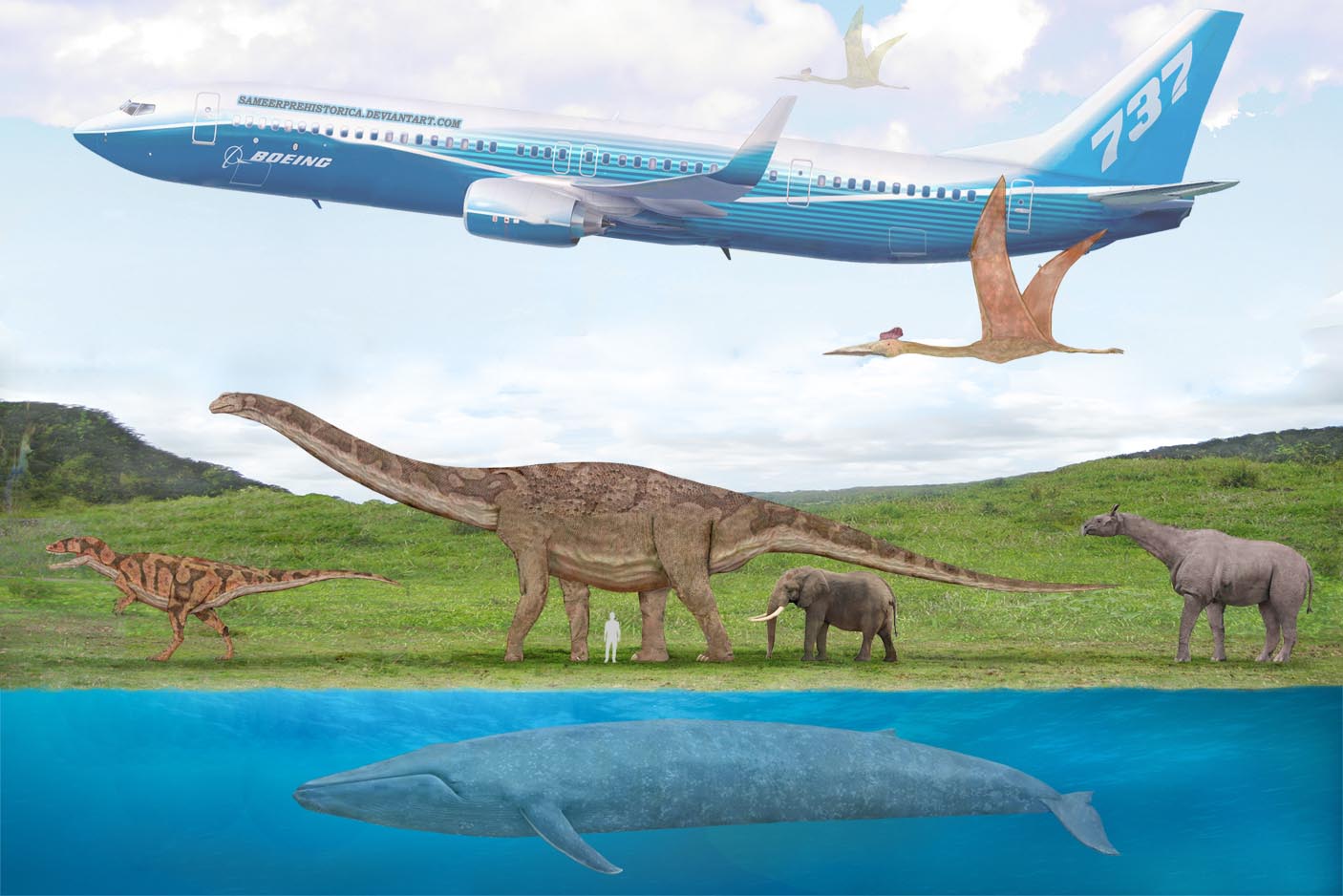 Source: UMD, Dept. of Geology 
(geol.umd.edu/~tholtz/G204/lectures/204whales.html)
30
Spheres:Atmosphere, Hydrosphere, Geosphere, & Biosphere
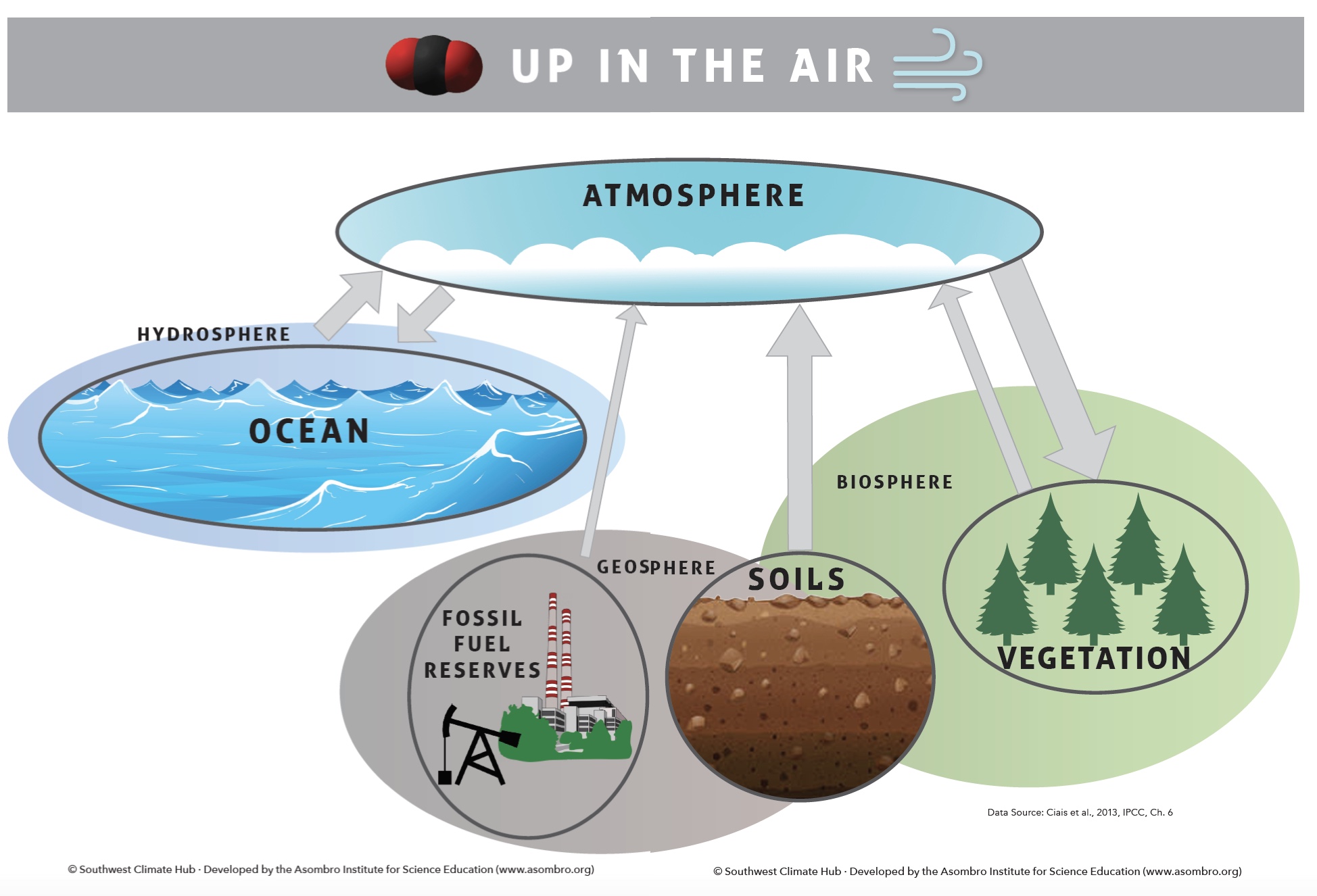 Air
Water
Living Systems
Land
31
Non-Fluxing Carbon
One year of carbon cycling
Most carbon will not move: non-fluxing carbon
Fill out the reservoir name blanks on cup labels – use pencil
2 minutes
Reservoir Choices:
Ocean
Soils
Fossil Fuel Reserves
Atmosphere
Vegetation
32
Check Your Choices
Correct any incorrect answers.
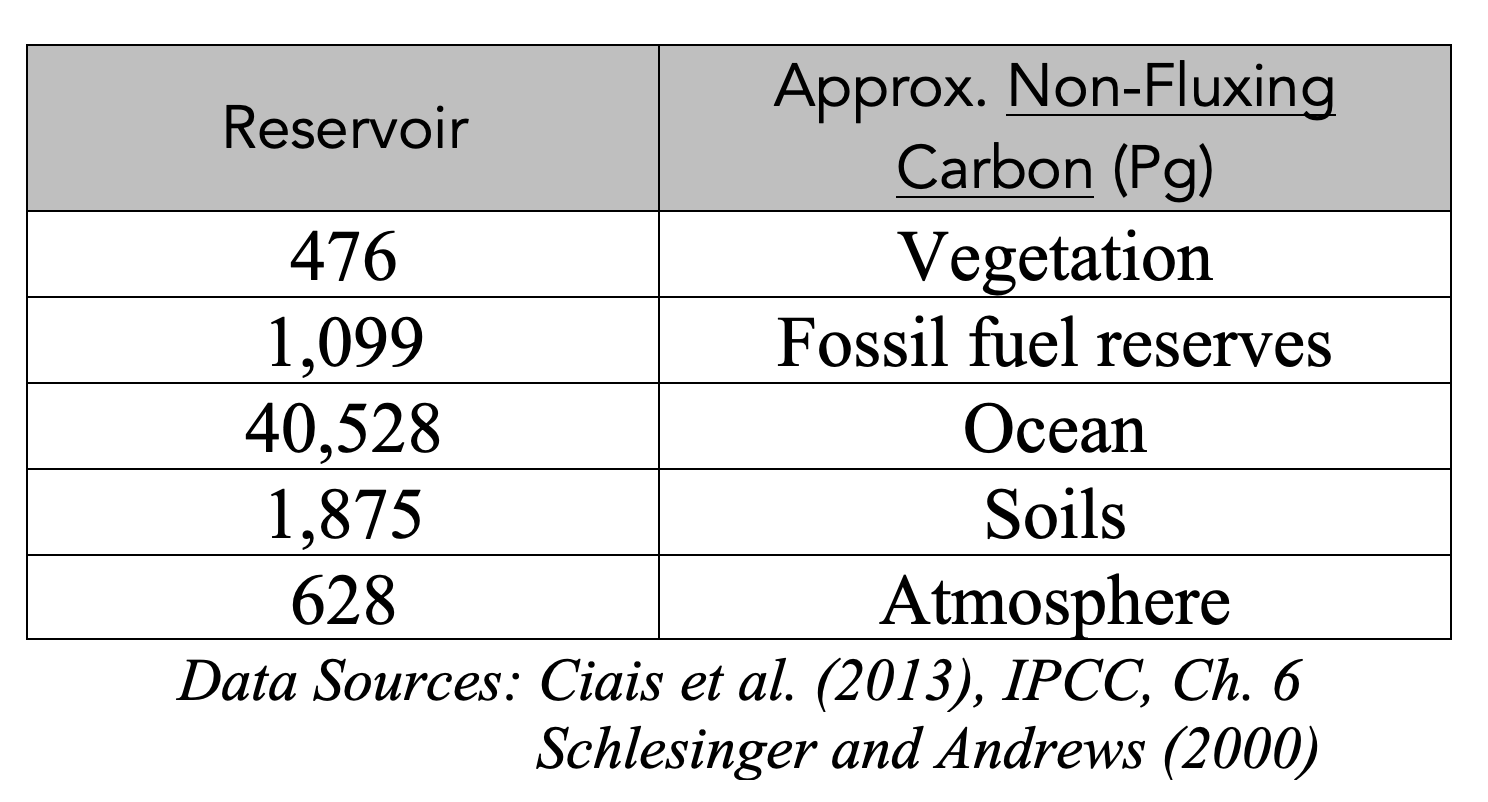 33
Label and Place Cups
Cut out labels and tape each to a cup.
Place cups on model board reservoirs.
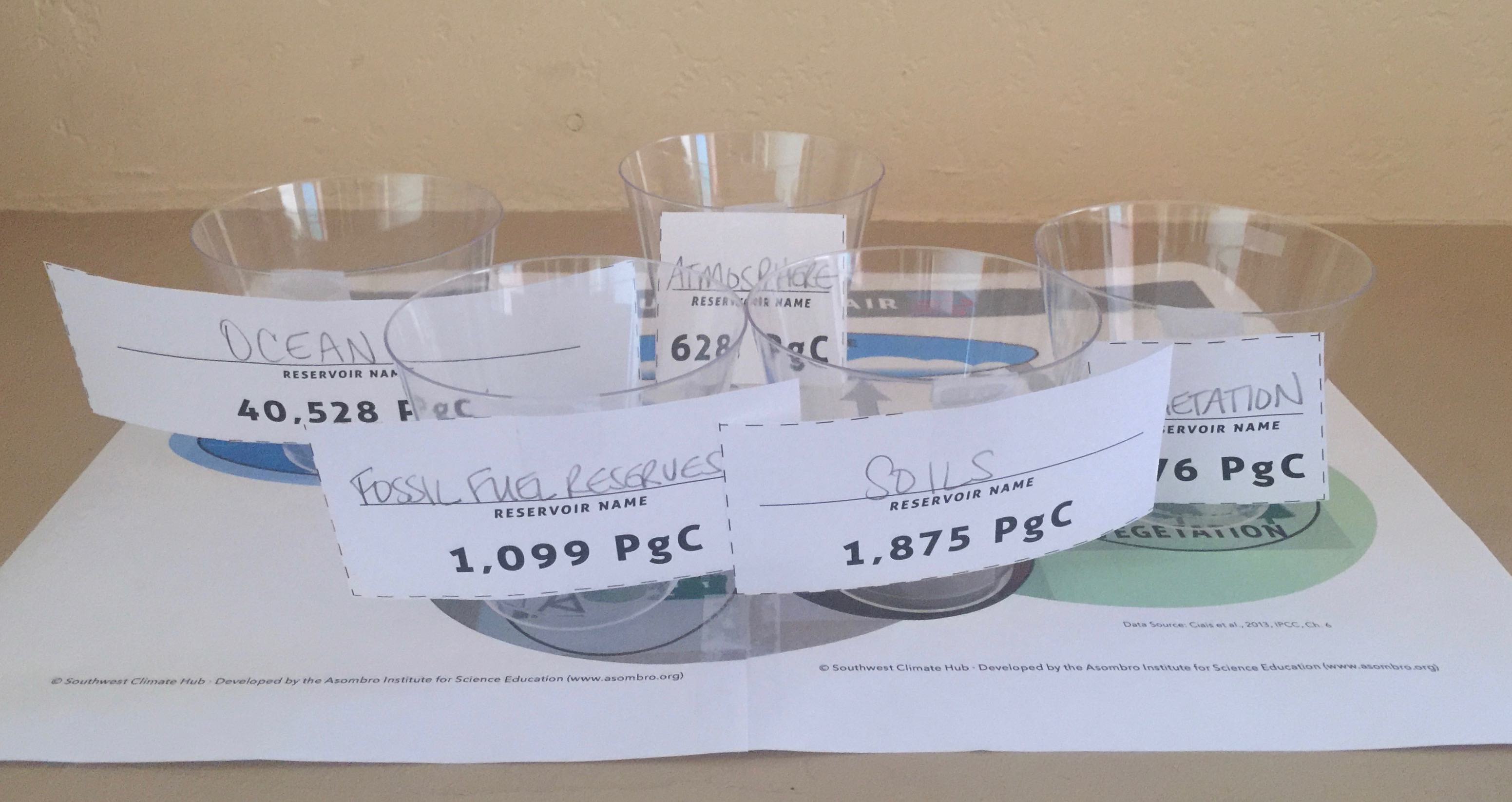 34
Fluxing Carbon Pieces
Place the correct number of carbon pieces in every reservoir cup.
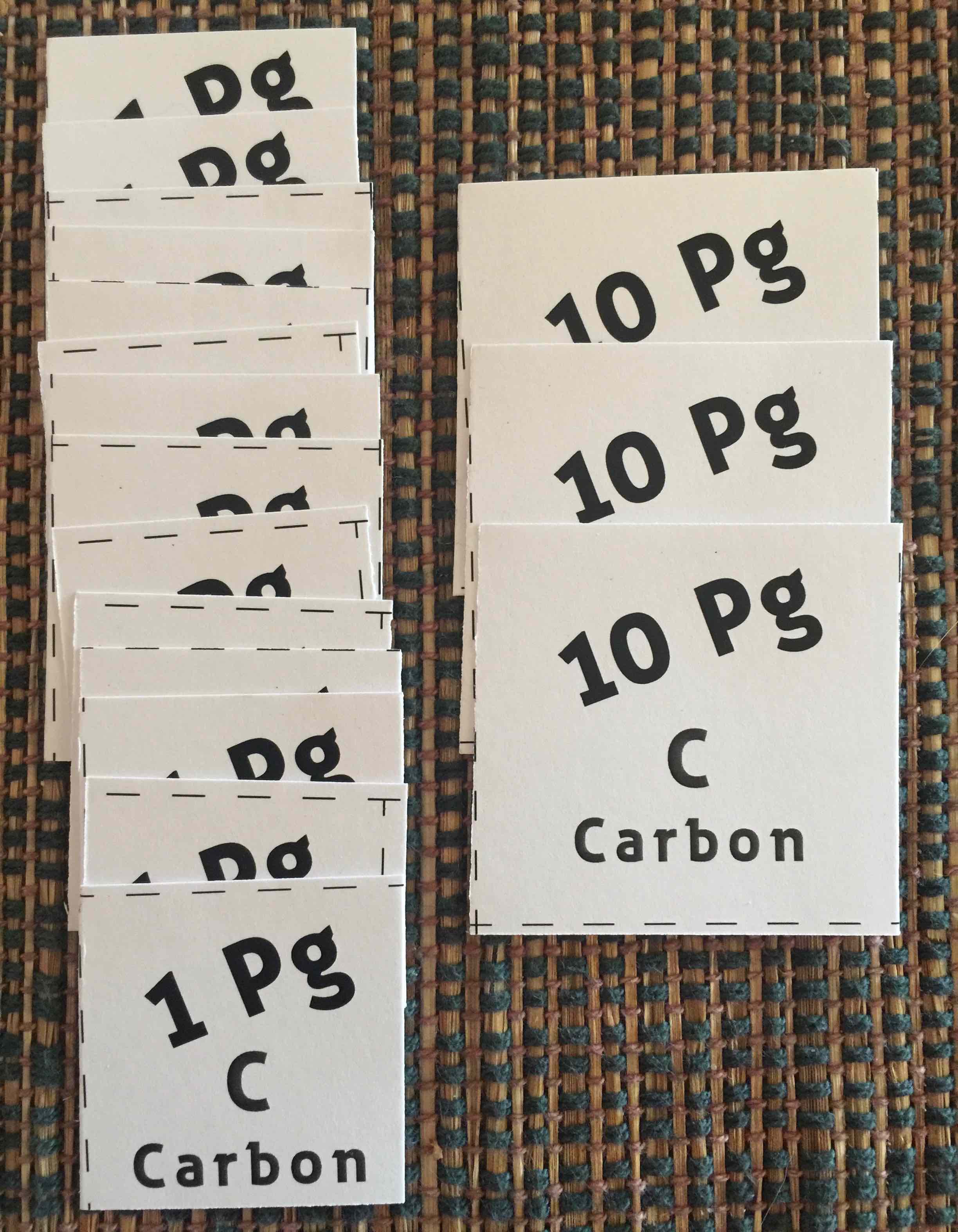 Each reservoir must contain at least 10 1-PgC pieces.
Except Fossil Fuel Reserves
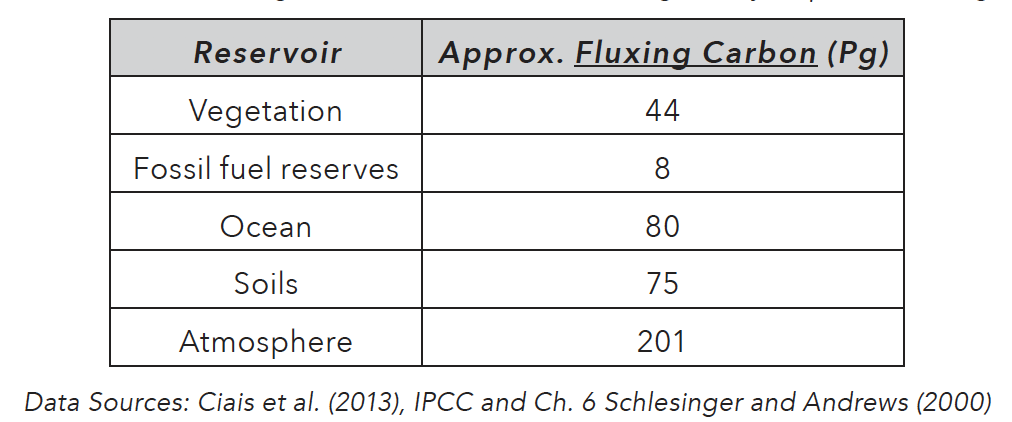 35
Up in the Air: Play the Game
First, read instructions.
Will draw a card.
Use Sorting it Out answers
Winner: who moved the LEAST 
carbon to the atmosphere?
Keep all game cards that you 
draw in a stack next to yourself.
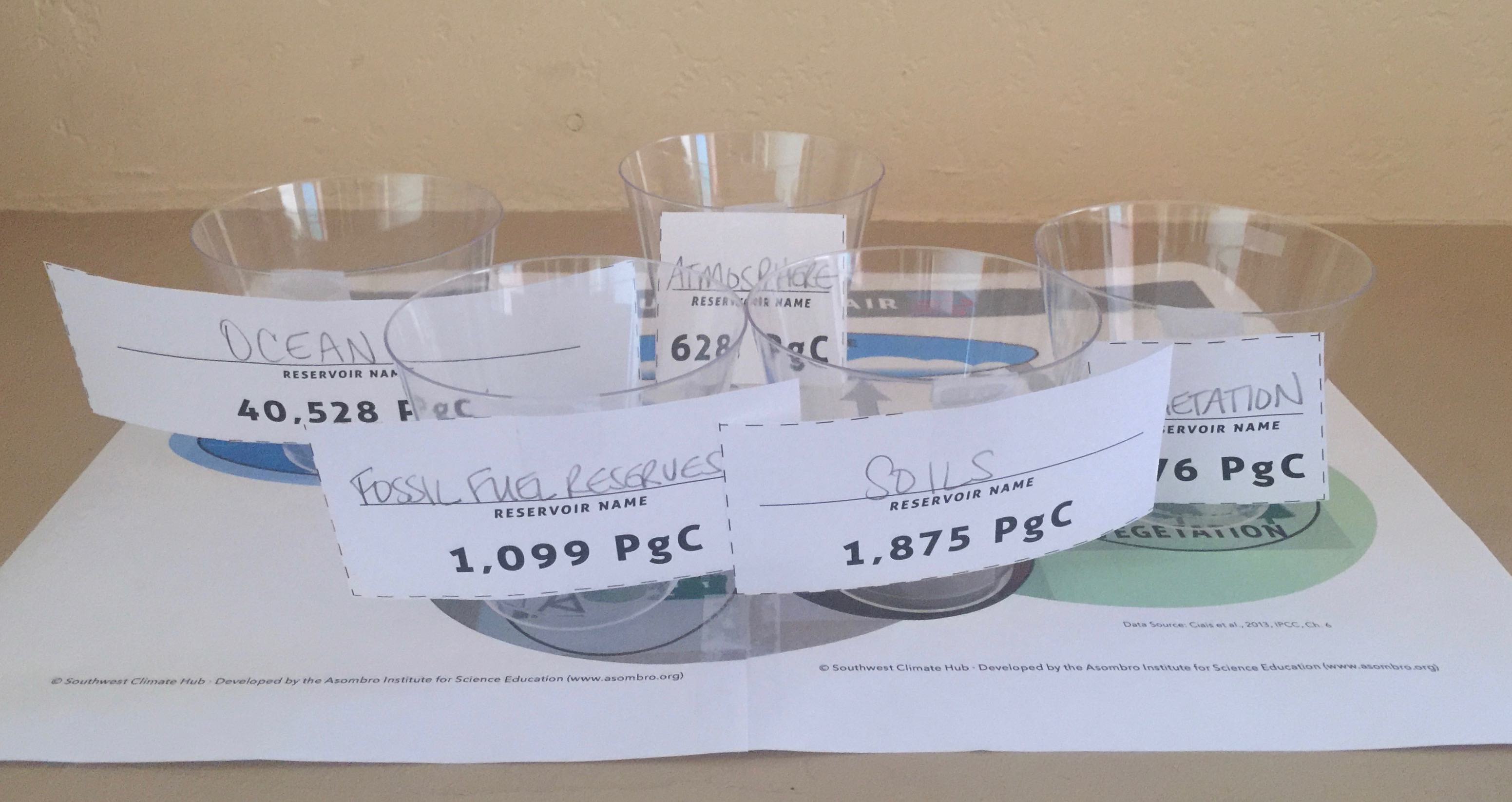 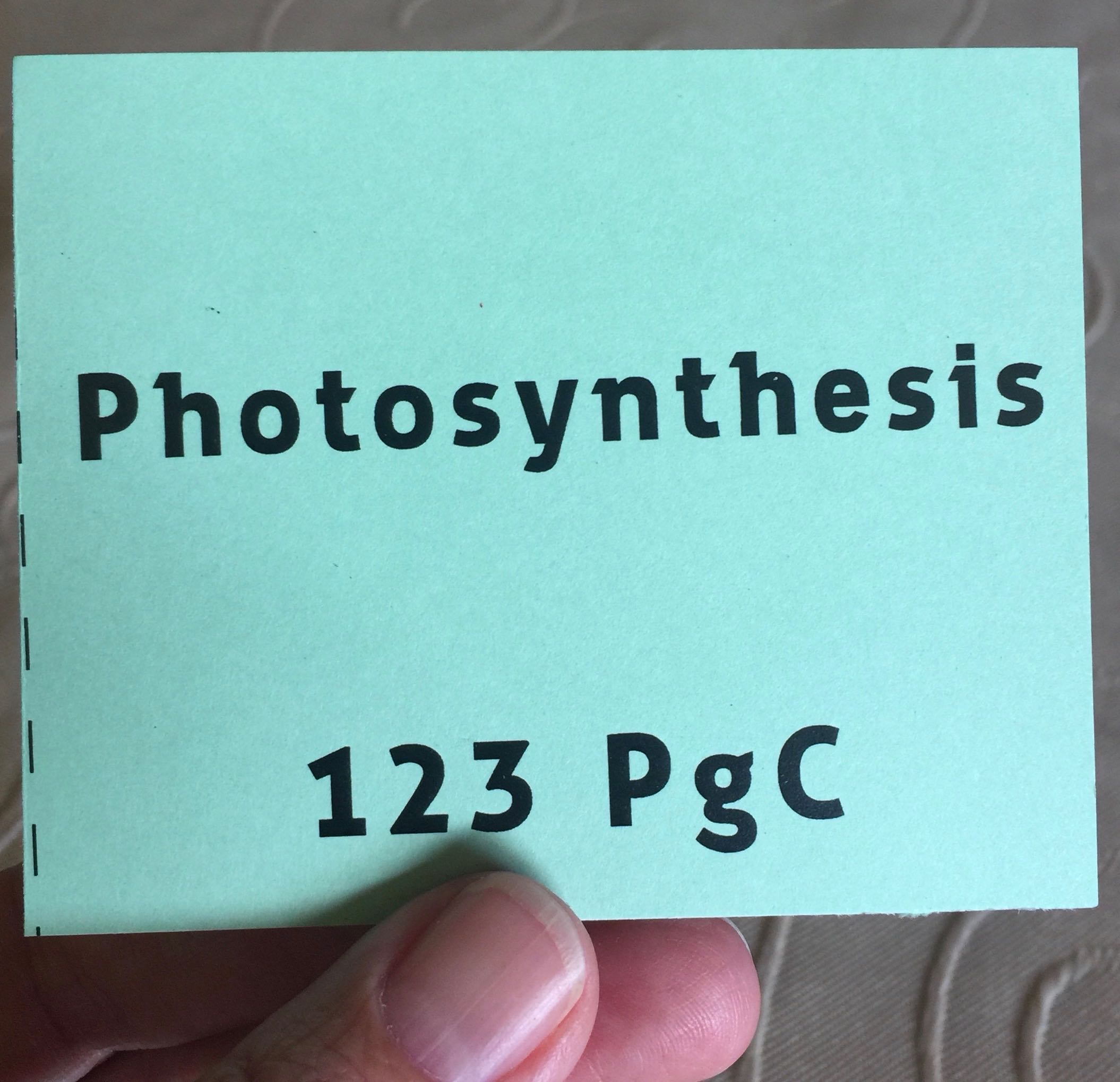 36
Up in the Air: Play the Game
Shuffle the game cards and place them face down.
The youngest player will go first.
Player 1 draws the first card and moves fluxing carbon pieces from one reservoir to another based on the process listed on the card.
Determine which reservoirs to transfer carbon between based on the process listed on the card.
Each player will keep the game cards that they draw in a stack next to themselves.
Take turns drawing cards and moving fluxing carbon pieces until all cards have been used.
Once you finish with the game cards, the game is over.  Keep each player’s game cards next to them, and leave all of the fluxing carbon pieces in place on the game board.
37
How Much was Added?
How many PgC were added to the atmosphere?
_______Pg   -   _______Pg =   _______Pg

How many blue whales could you use to represent this amount?
207
201
6
Total fluxing atmospheric C at end of game (Q. 9)
Fluxing atmospheric C added during 1-year period of game
Total fluxing atmospheric C at start of of game (p. 2, sec. II)
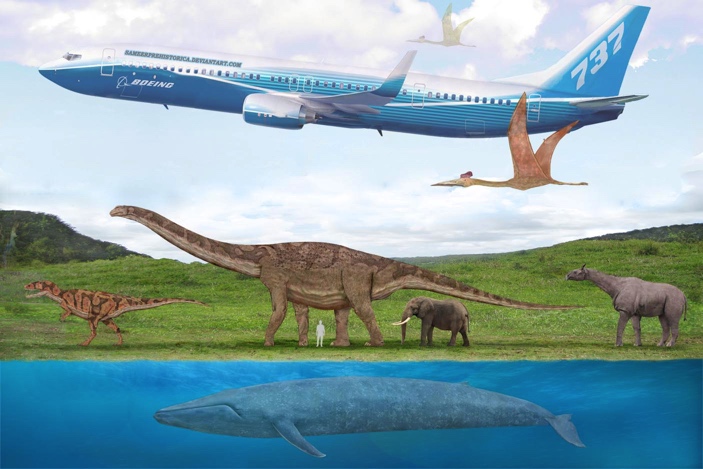 Source: UMD, Dept. of Geology 
(geol.umd.edu/~tholtz/G204/lectures/204whales.html)
38
Fluxes to the Atmosphere
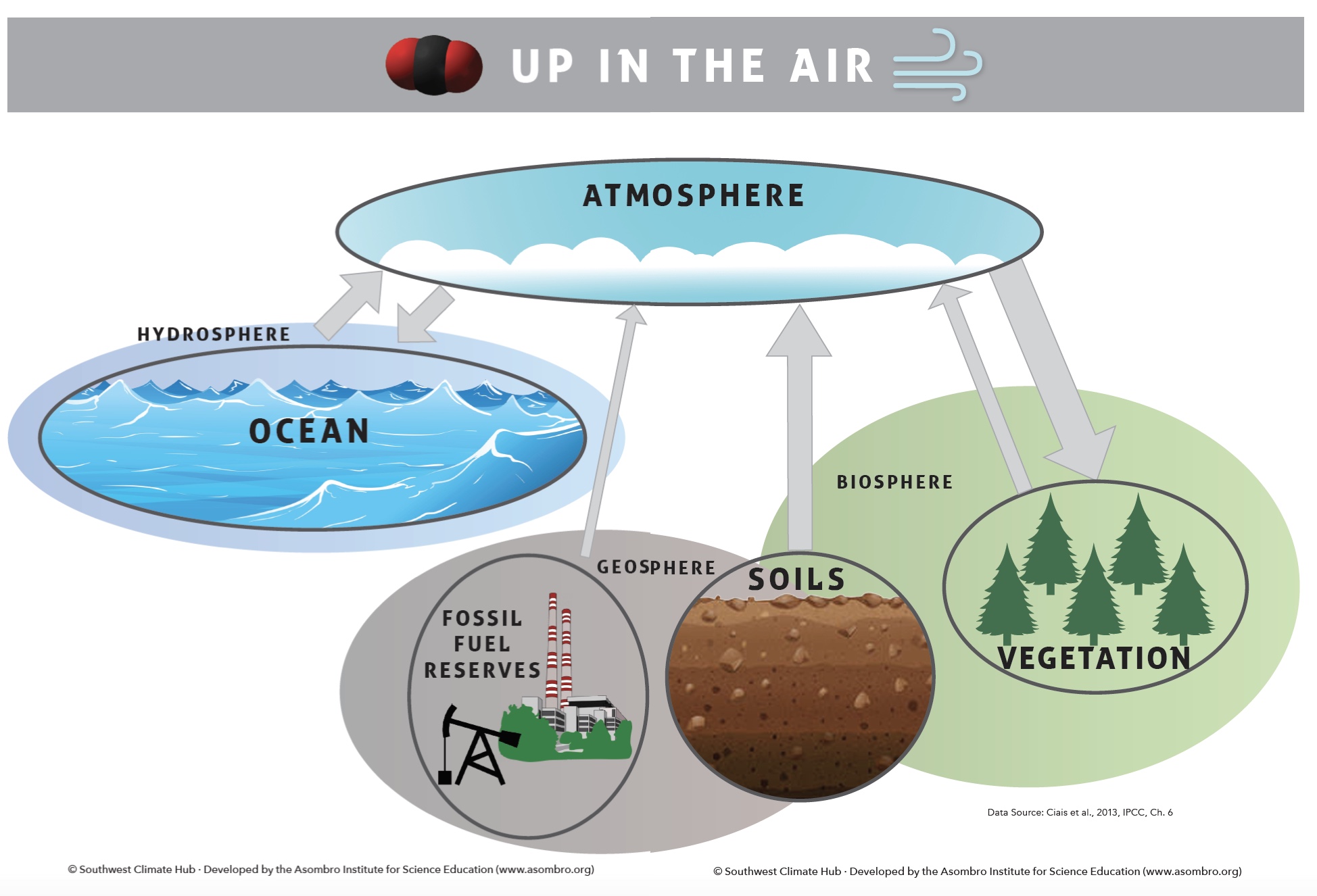 39
Flux from Fossil Fuel Reserves
Does the flux from Fossil Fuel Reserves account for the increase in atmospheric CO2?
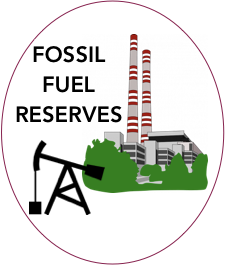 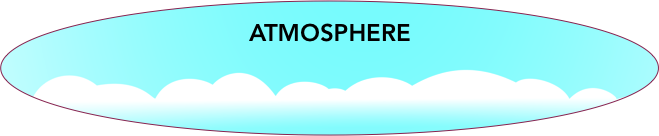 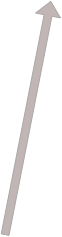 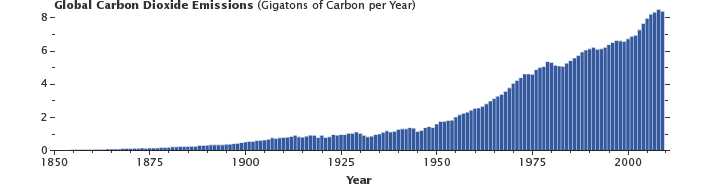 Source: NASA
(https://earthobservatory.nasa.gov/features/CarbonCycle/page4.php)
40
Phenomenon
How are humans impacting the cycling of carbon on Earth?
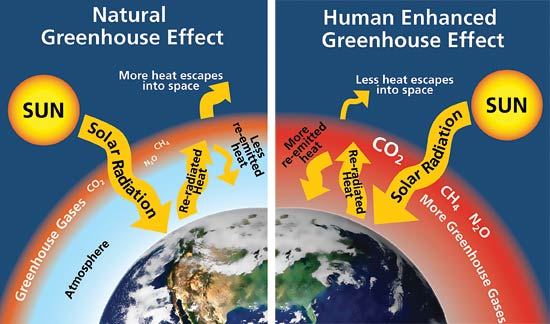 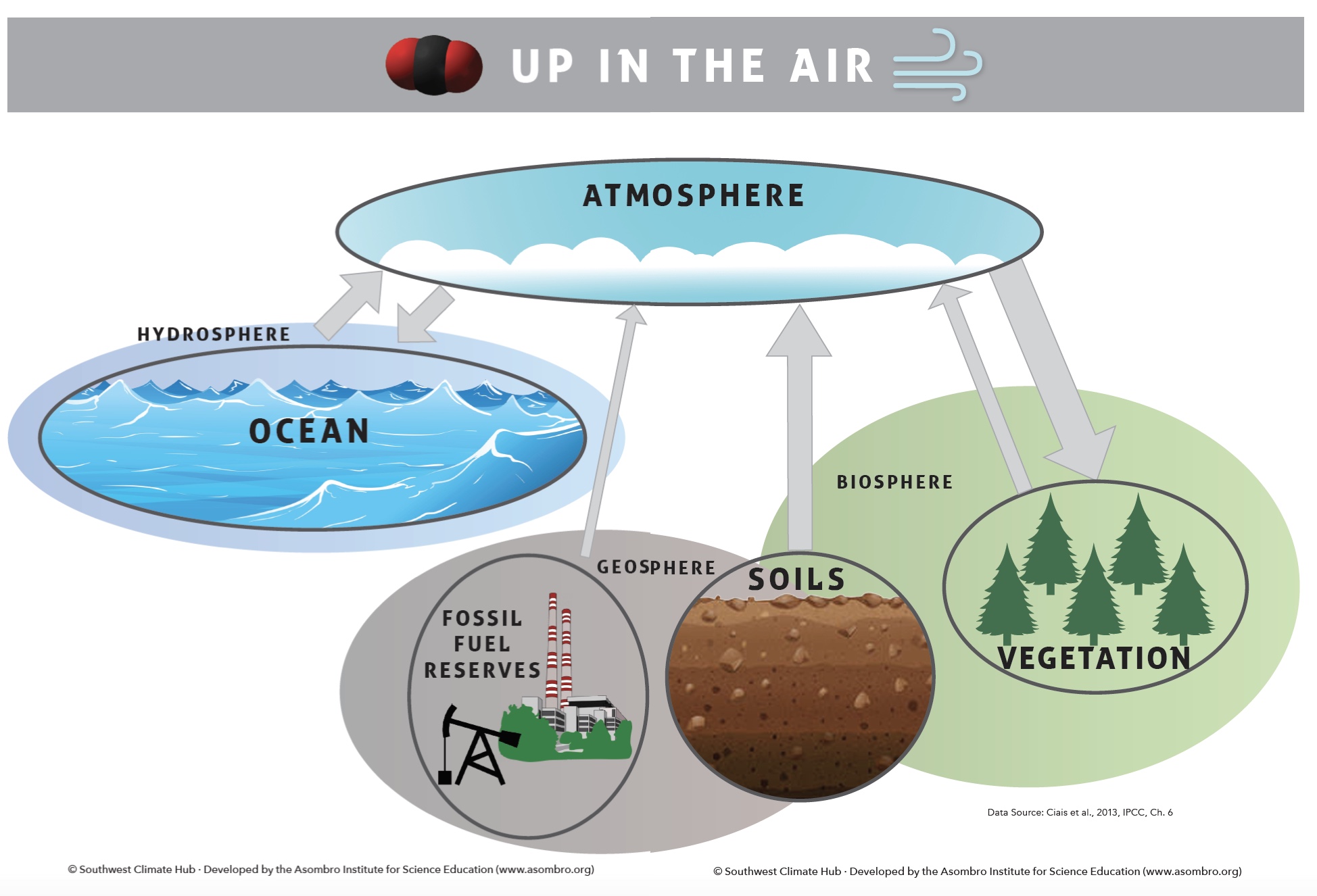 41
Long-Term Atmospheric CO2
Atmospheric carbon dioxide was higher in 2017 than any point in last 800,000 years
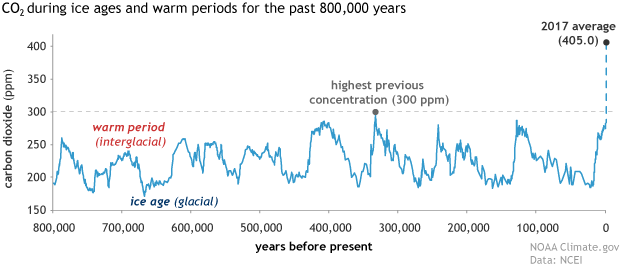 Source: NOAA Climate.gov
(climate.gov/news-features/understanding-climate/climate-change-atmospheric-carbon-dioxide)
42